A day in the life of a Principal Corporate Counsel at Microsoft
Microsoft 365 Copilot
Buy
1-3 hours a day
Increase productivity and efficiency
Sense of confidence
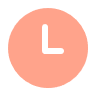 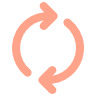 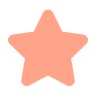 Benefits
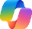 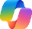 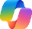 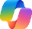 Business Chat2
Business Chat2
Business Chat2
Business Chat2
Tania  
is a Microsoft  Principal Counsel
8:30 am
9:00 am
9:30 am
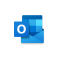 Copilot in Outlook
Tania begins her day by responding to an urgent request from the business to review a complex compliance issue. She types out an outline with the information pertinent to the case and has Copilot in Outlook draft an email.
Tania is asked during a meeting to present a brief on government procurement market research methods and analyze the strengths of each strategy.
Tania reviews the draft presentation and incorporates edits for the brief. Looking through her notes, she asks Coplot to create a talk track for the brief.
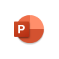 Copilot in PowerPoint
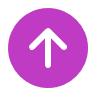 Example prompt: Refine and structure an email to clearly outline the context and next steps the business needs to follow to remain in compliance.
Example prompt: Develop a draft presentation from meeting notes outlining the benefits of different market research strategies.
Example prompt: Write detailed talking points for the presentation that are tailored to the tone, setting, and content.
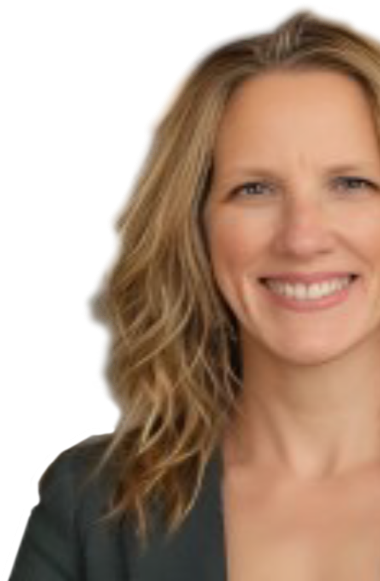 5:00 pm
4:00 pm
2:30 pm
After a busy day, Tania is reviewing messages from the team and tracking tasks for the next day. She asks Copilot to collect Teams mentions and Outlook emails into one list.
Tania and the team are discussing outreach to encourage people to attend a panel on government fraud that the team will participate in as speakers. She asks Copilot to draft a social media post.
During a weekly sync, the team discusses development of an internal Microsoft training to raise awareness of critical government compliance issues. The team asks Copilot to develop review questions based on the content.
Example prompt: Organize messages by email, chats, and files to review meeting context, tasks, and upcoming meetings by specific senders.
Example prompt: Draft a post for LinkedIn and Microsoft Teams channels to provide context on the forum, provide information on how to join, and encourage attendance.
Example prompt: The team asks AI to develop polling questions to reinforce learning content and track progress.
1Access Copilot at copilot.microsoft.com or the Microsoft Copilot mobile app and set toggle to “Web”.
2Access Business Chat at copilot.microsoft.com, the Microsoft Copilot mobile app, or the Copilot app in Teams, and set toggle to “Work”.
3Copilot agents allow Microsoft 365 Copilot to access your company-specific apps. In the past this would have required an API call to get data from a system of record.
The content in this example scenario is for demonstration purposes only. You should evaluate how Copilot aligns with your organization’s business processes, regulatory requirements, and responsible AI principles.